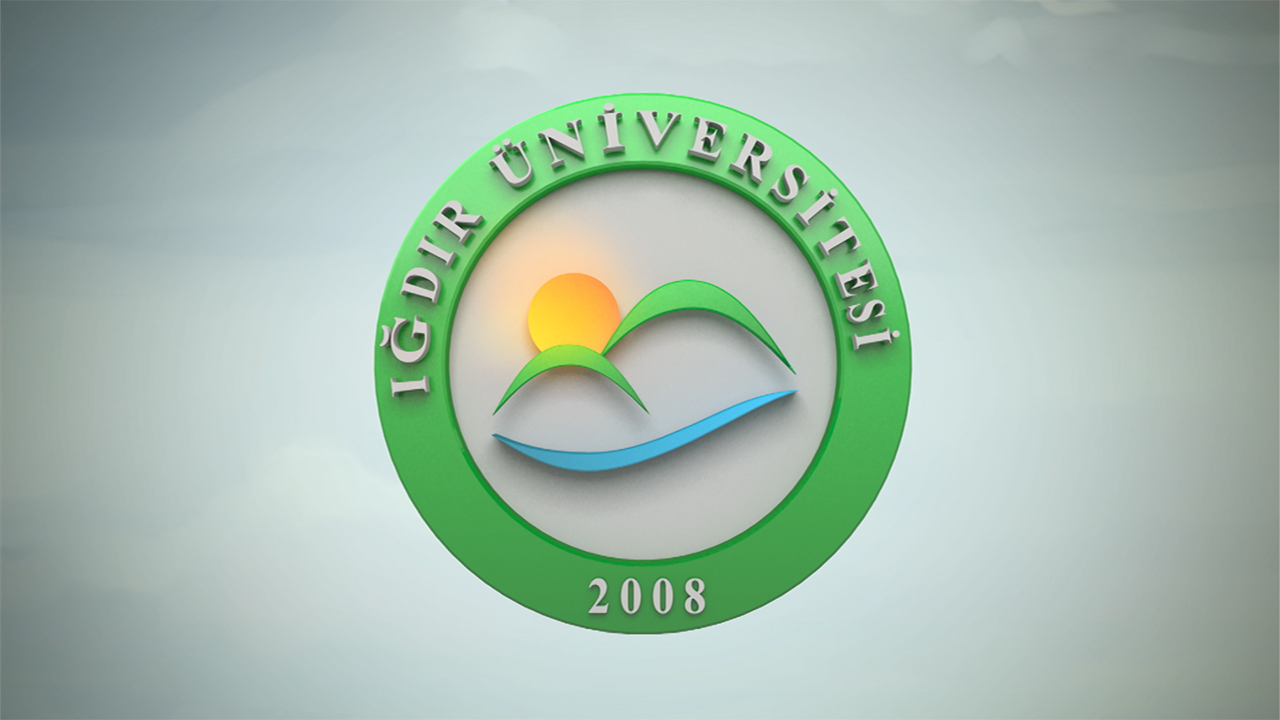 2020-2021 Eğitim Yılı Ders Kayıtlanması
Üniversitemizi bu yıl kazanan ve daha önce kayıtlı olan öğrencilerimiz (İlahiyat Hazırlık ve İngiliz Dili ve Edebiyatı Hazırlık Okuyanlar Hariç) ders kayıtları sistem üzerinden kendileri seçip danışman onayına gönderecektir. 

Ders kaydınızı danışman hocanıza gönderdikten sonra danışman hocanız ile irtibata geçiniz.
Ders kayıtları 14-18.09.2020 tarihleri arasında olacaktır. Bu tarihlerde üniversitemize gelmenize gerek yoktur. 

Dersler 01.10.2020 tarihinde (Uzaktan Eğitim) ile yapılacaktır.

 01-09.10.2020 tarihleri arasında  ekleme çıkarma haftası olup bu hafta içerisinde mutlaka danışman hocanız ile birlikte varsa eklemek yada çıkarmak istediğiniz dersleri düzenledikten sonra ders kaydınızı tekrardan onaylatmanız gerekiyor. 
Ders kaydını yapmak için http://ogrenci.igdir.edu.tr/ adresini tıklayınız.
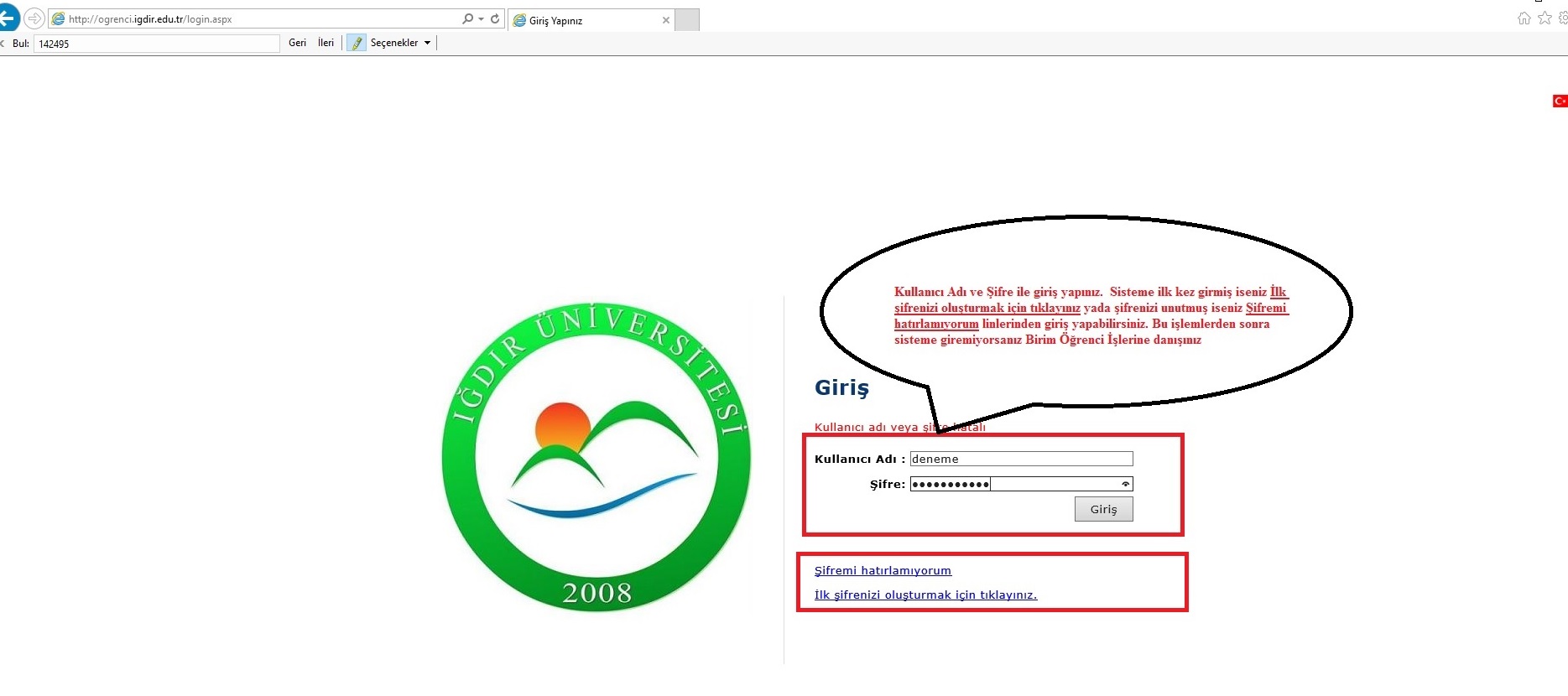 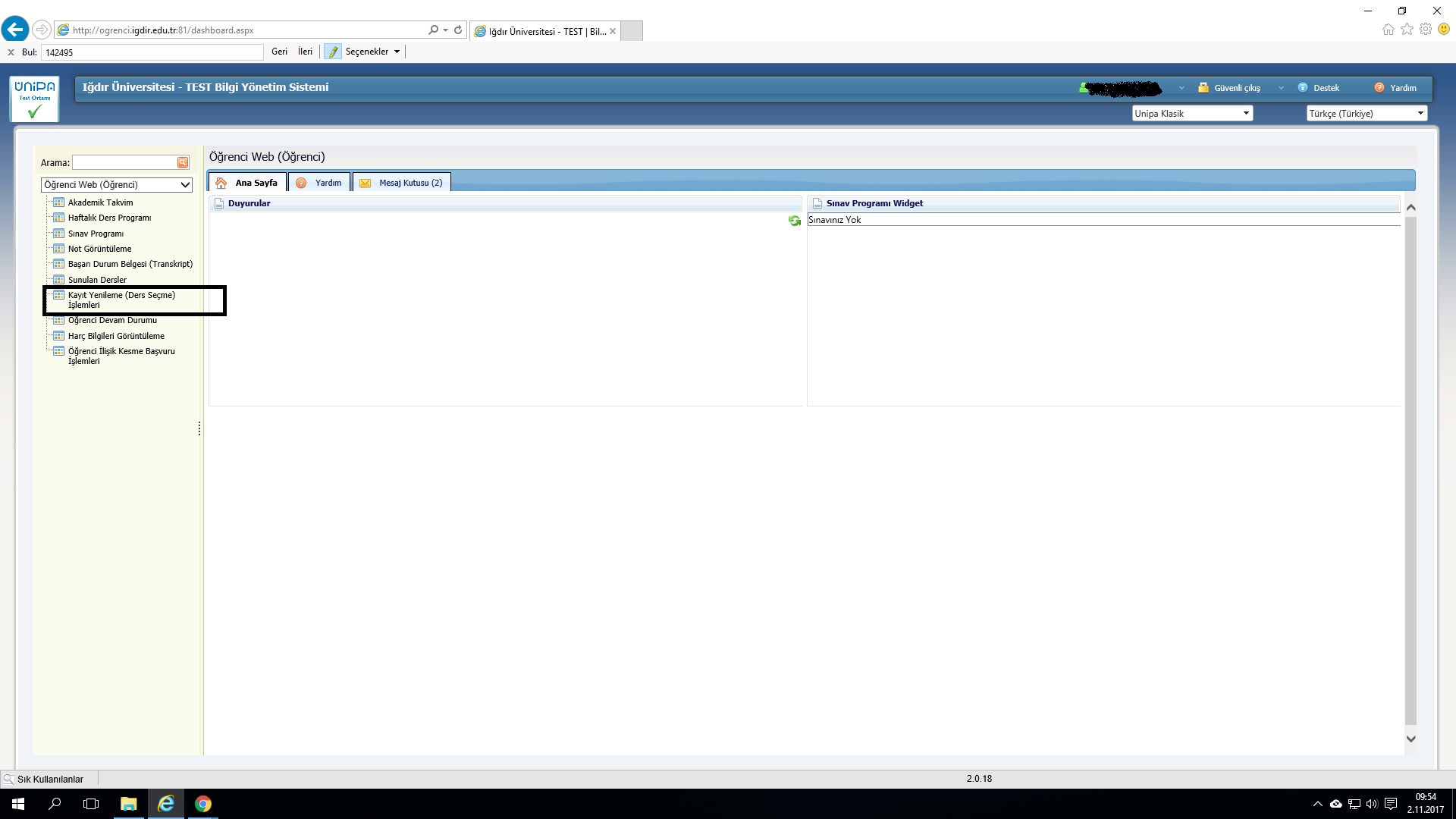 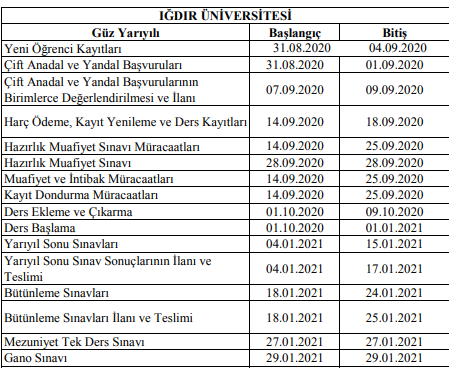 Üniversitemiz

Harçlarını öğrenmek için tıklayınız. 

Yönetmelikleri için tıklayınız.

Yönergeleri için tıklayınız.
Eğitim hayatınızda başarılar dileriz.





Öğrenci İşleri Daire Başkanı